Физкультурное занятие – основная форма организованного обучения с детьми дошкольного возраста
МБДОУ детский сад № 130 «Деснянские звёздочки» г. Брянска

Инструктор по физической культуре:
Воробьева Екатерина Дмитриевна
Вводная часть
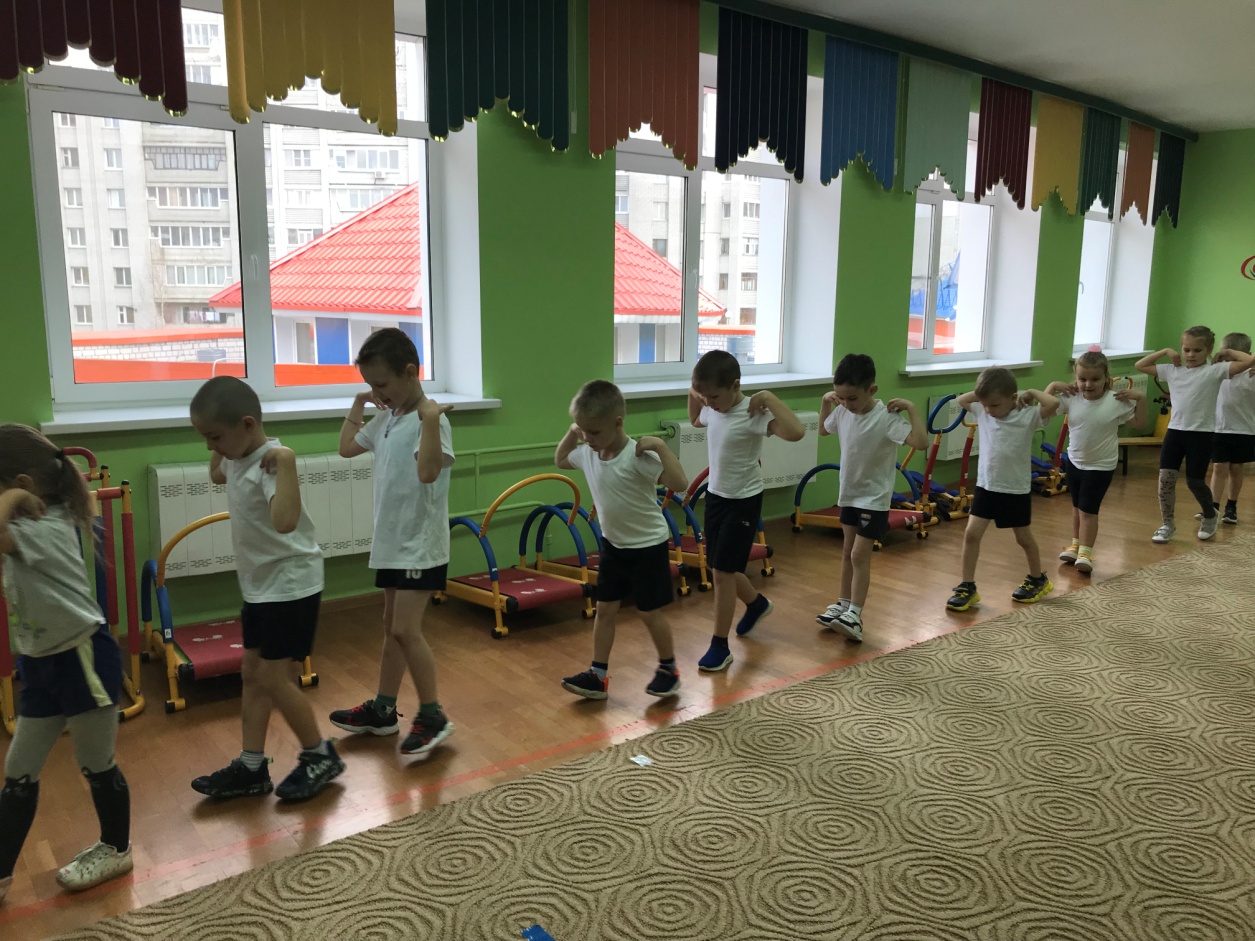 Основная часть
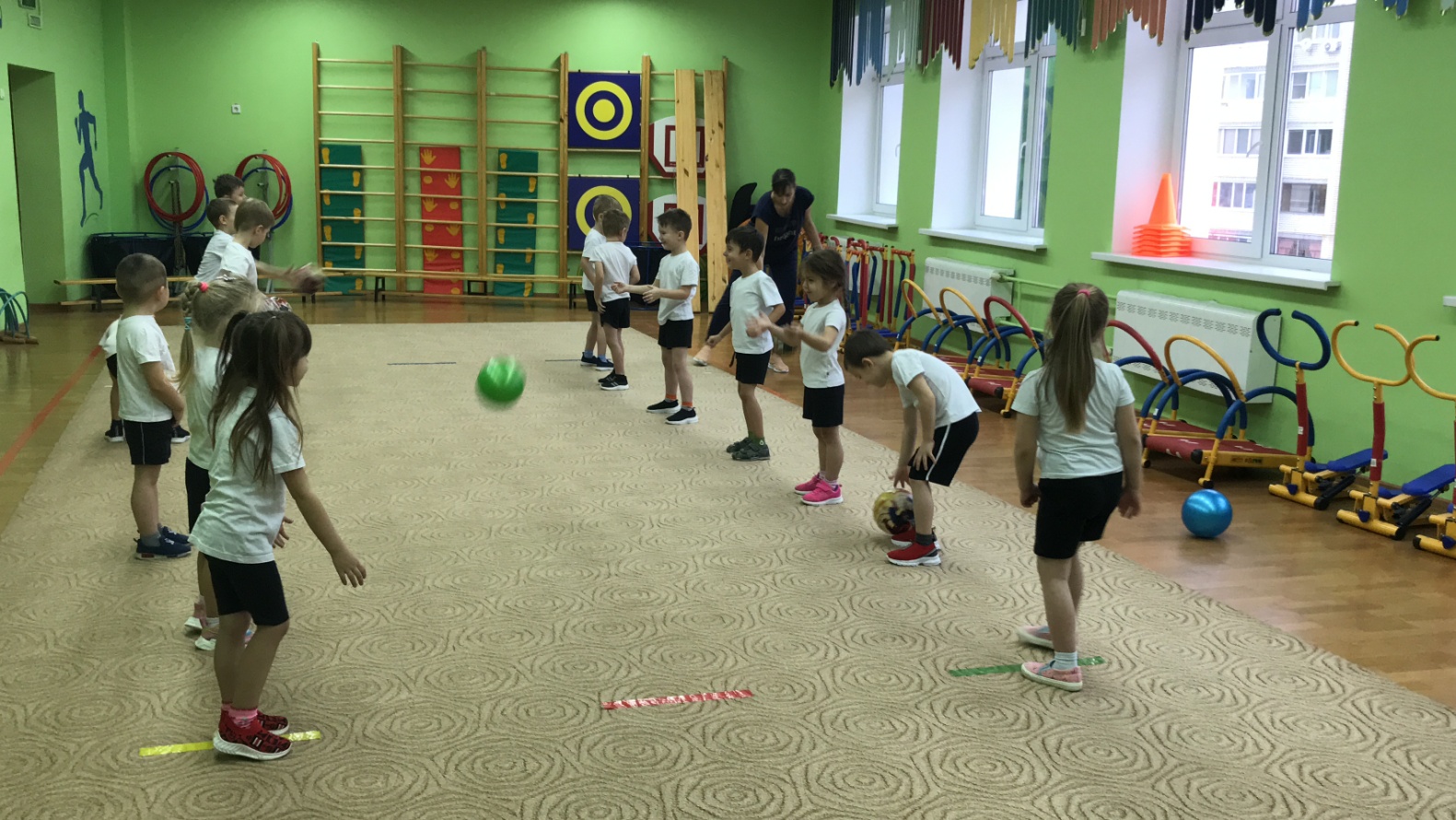 Заключительная часть
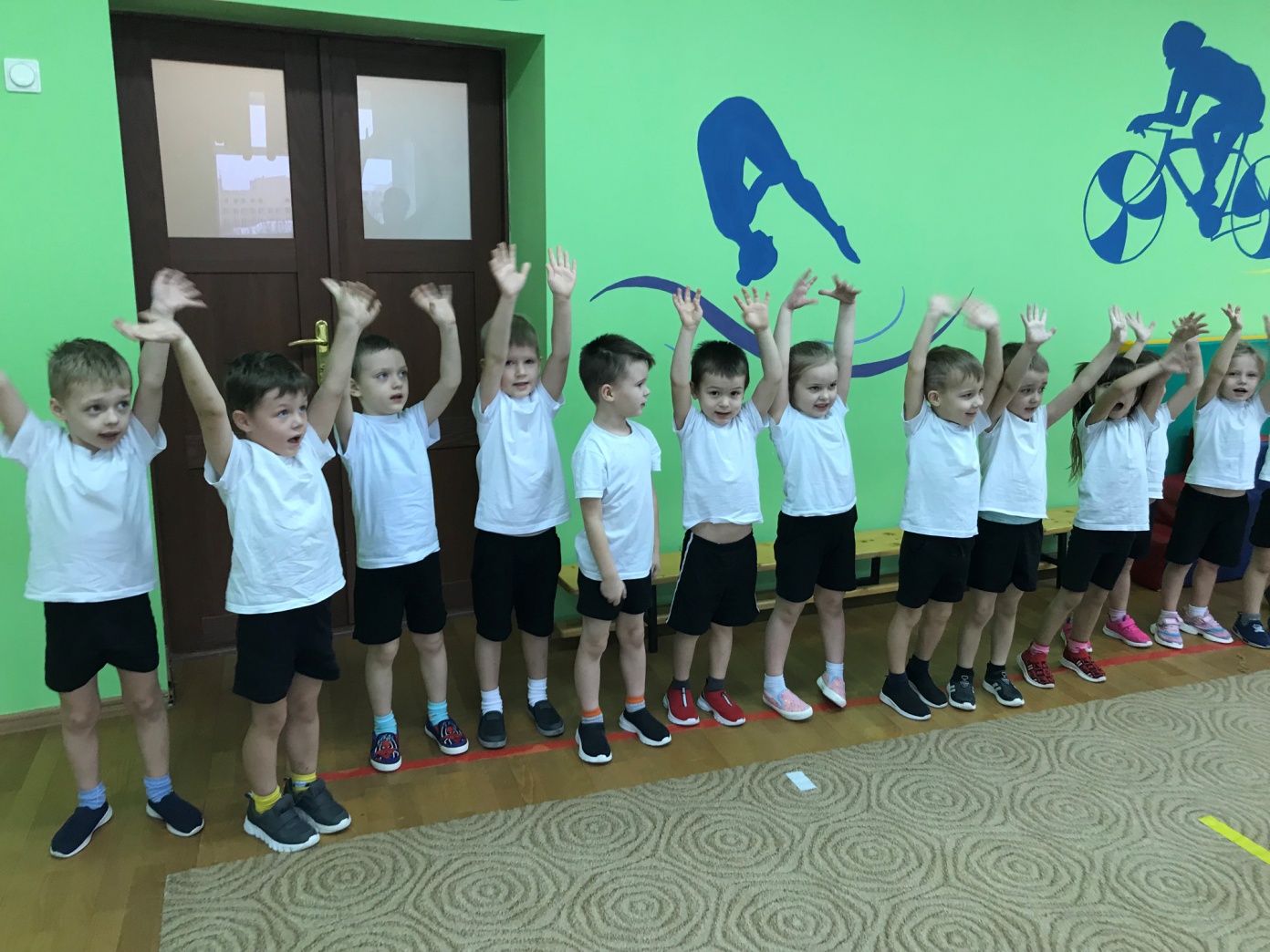 Физкультурно-массовые мероприятия
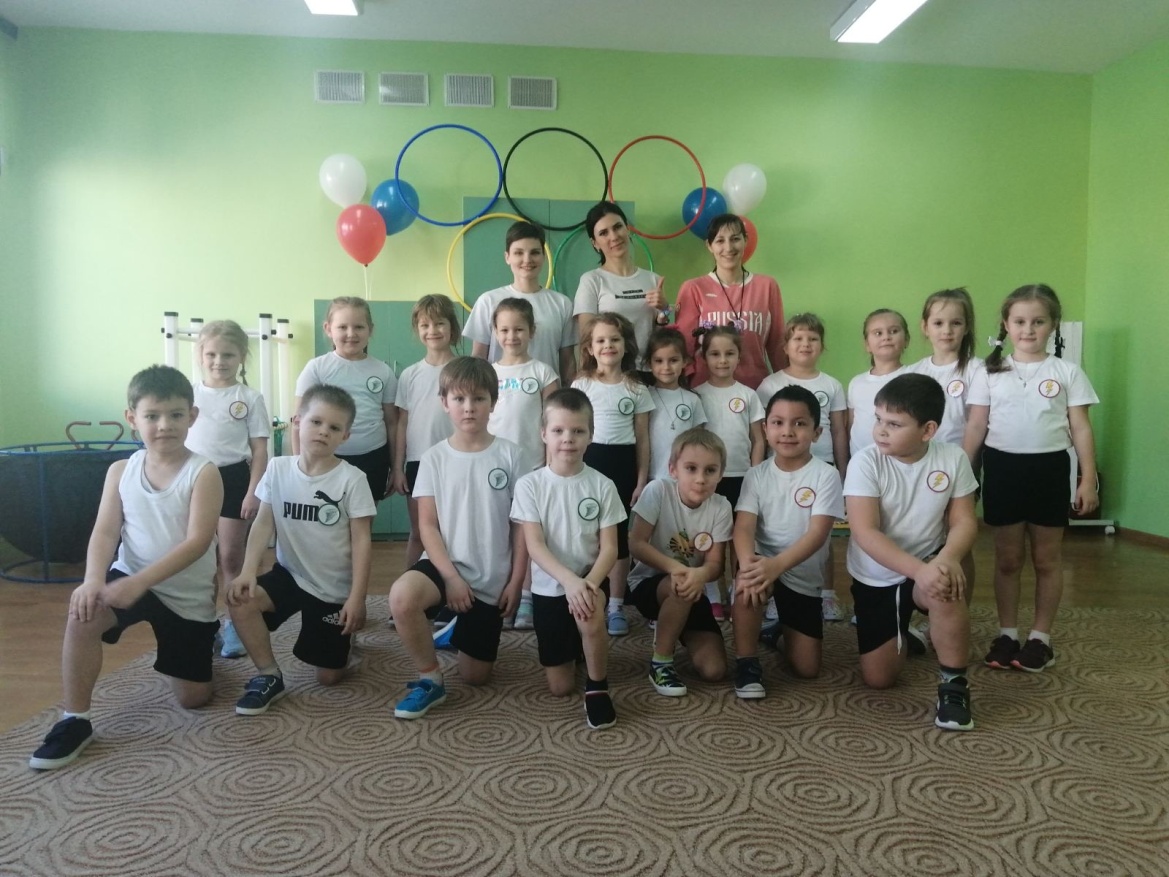 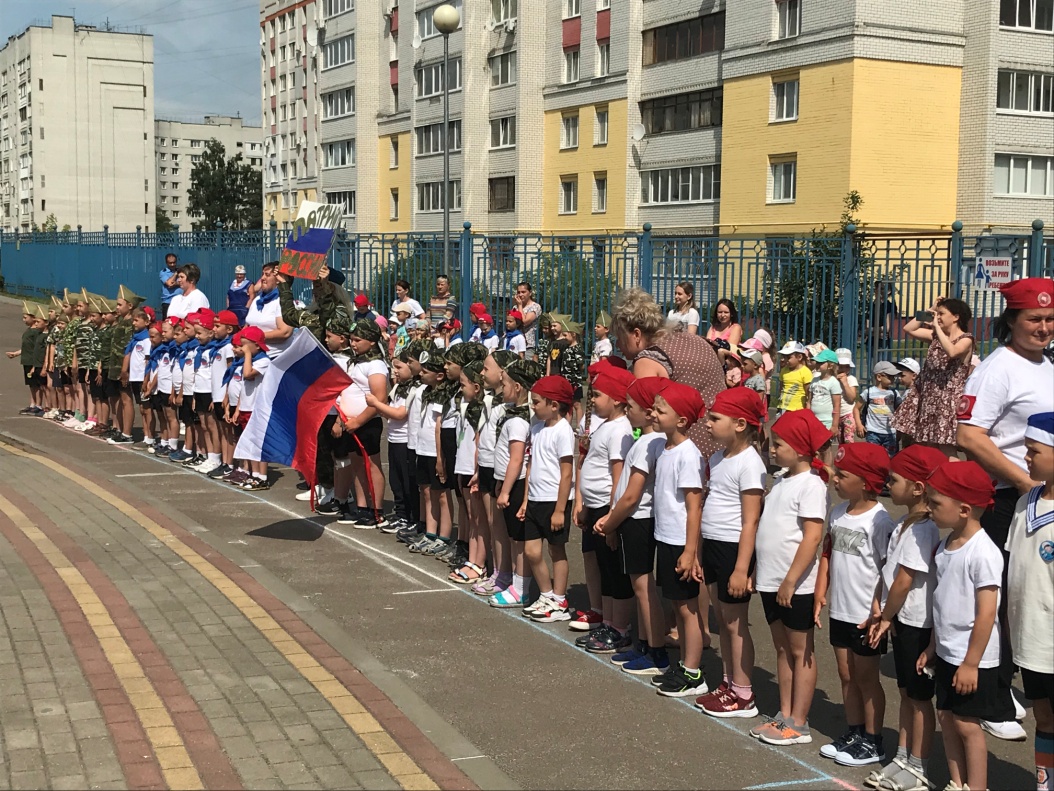 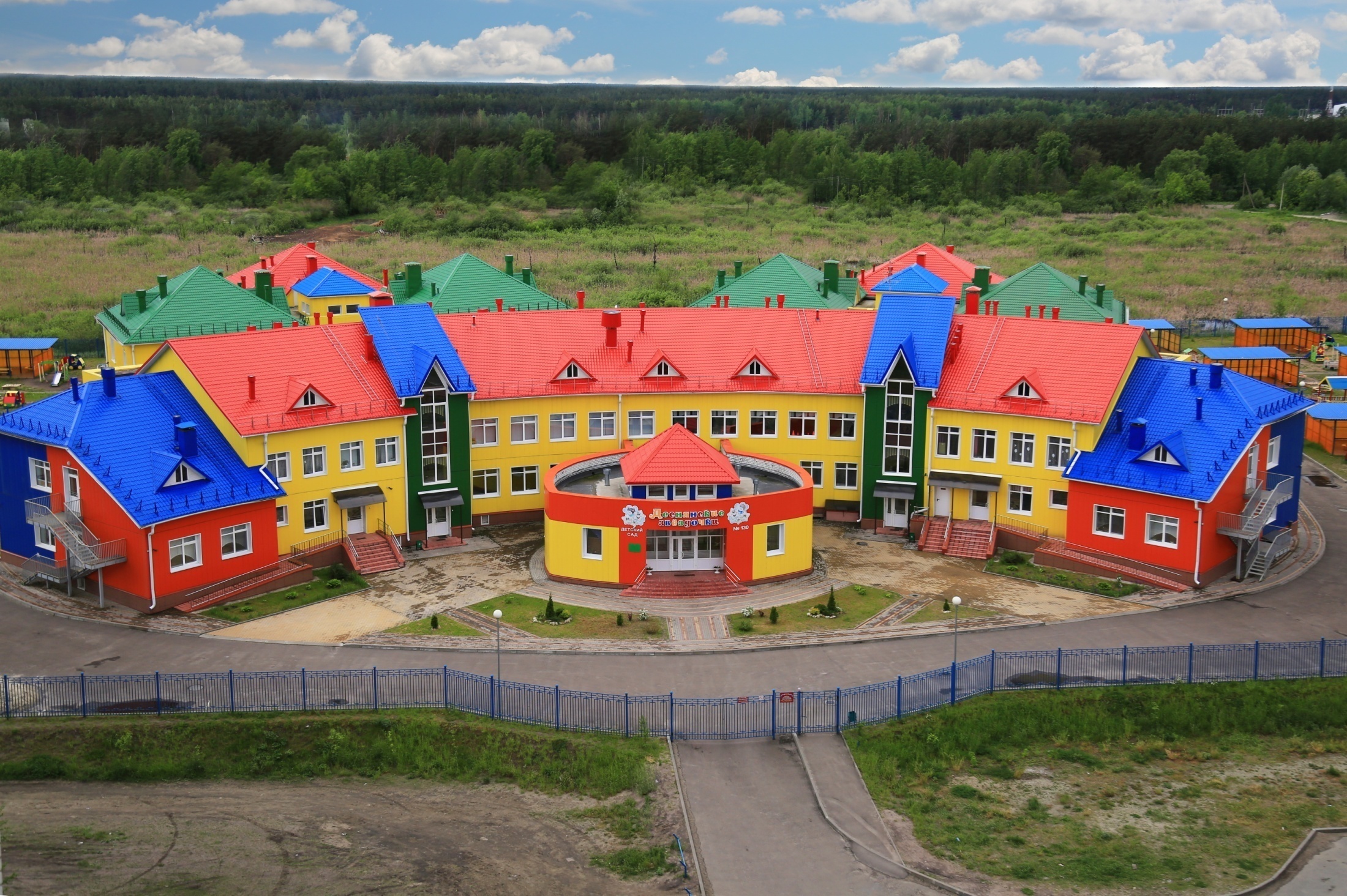